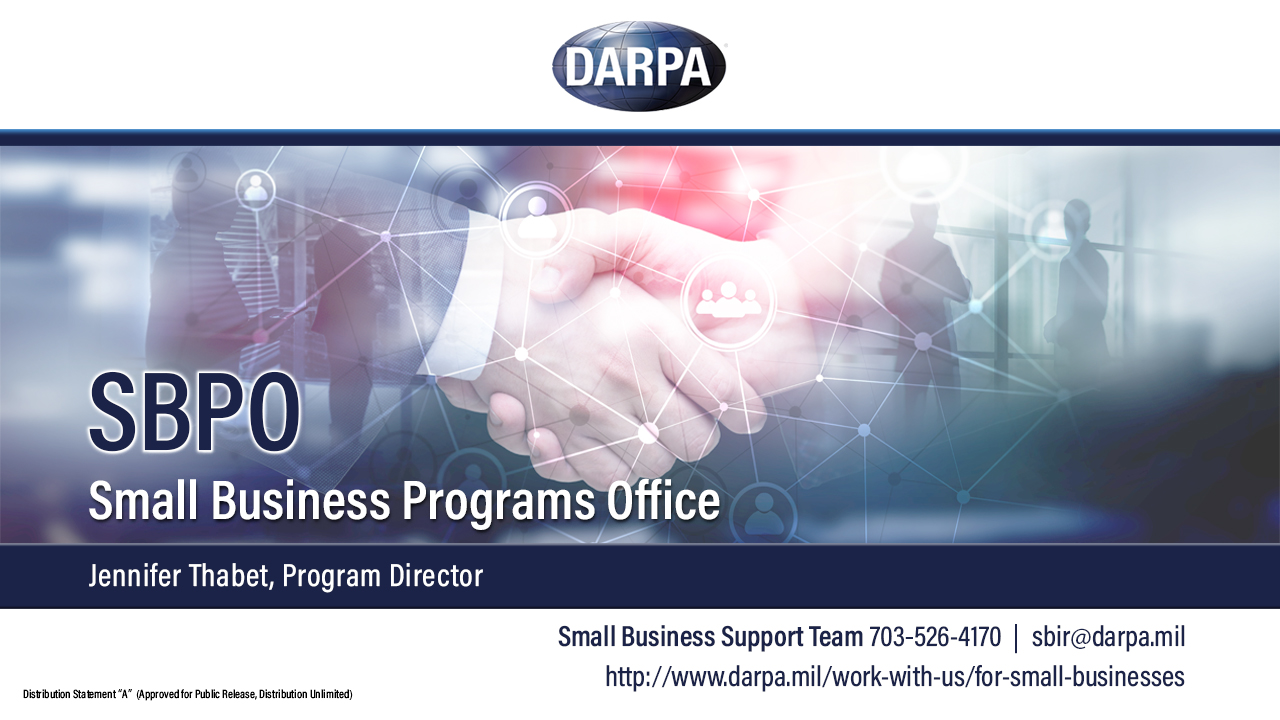 1
DARPA Characteristics
SBIR Program

3.2% of all extramural RDT&E

FY20 - $91.2M
STTR Program

.45% of all extramural RDT&E

FY20 – $13.2M
2
Distribution Statement “A”
(Approved for Public Release, Distribution Unlimited)
DARPA Success Stories
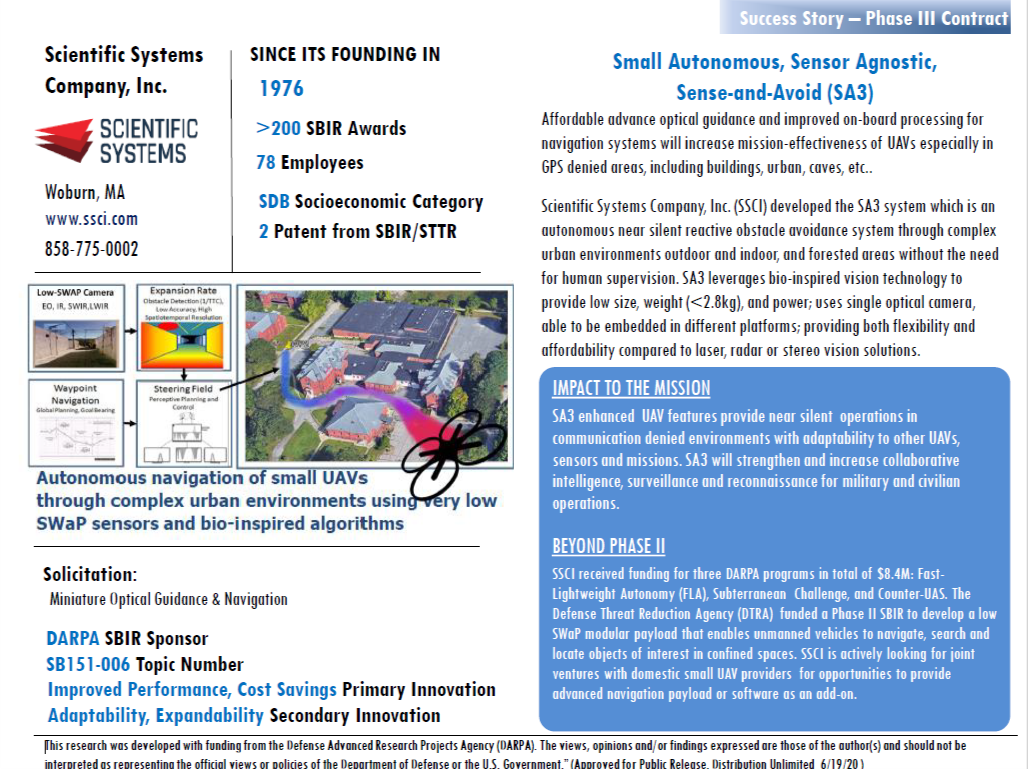 Find More Success Stories at: https://www.darpa.mil/work-with-us/sbir-sttr-success-reports
3
Distribution Statement “A”
(Approved for Public Release, Distribution Unlimited)
DARPA Technical Offices
STO
TTO
MTO
I2O
BTO
DSO
Biology for security

Outpacing infectious disease

Neurotechnology

Gene editing & synthetic biology
Frontiers in math, computation, & design

Limits of sensing & sensors

Complex social systems

Anticipating surprise
Enterprise disruption: platforms, systems, and technologies that enable new warfighting constructs

Crosscutting themes
Eliminate high-value assets

Exploit cross-domain seams

Enable decision-making asymmetry
Symbiosis: partner with machines

Analytics: understand the world

Cyber: deter cyber attack
Electronics: drive solutions for DoD access and infrastructure

Spectrum: focus on usability of highly-adaptive systems

Sensors: enable high-end capabilities to proliferate into the field
Lethality: resilient killchains over invulnerable systems

Surprise: heterogeneity over uniformity

Continuous speed: agility and adaptability over performance
4
Distribution Statement “A”
(Approved for Public Release, Distribution Unlimited)
SBIR/STTR Program Broad Agency Announcement (BAA)
5
Distribution Statement “A”
(Approved for Public Release, Distribution Unlimited)
SBIR/STTR Program Structure
*Phase II values can exceed these numbers if funds are available and by using a simple waiver process.
Note: There is no cap on the amount of non-SBIR/STTR funding that can be applied to a SBIR/STTR.
6
Distribution Statement “A”
(Approved for Public Release, Distribution Unlimited)
Transition and Commercialization Support Program (TCSP)
Advanced technology with no customers is technology sitting on a shelf doing nothing!
The TCSP works with small businesses  to ensure that DARPA SBIR/STTR technology investment has impact within the DoD Acquisition Chain and US Technology Community
TCSP supports DARPA SBIR/STTR performers by:
Service Labs & SBIR Programs
COCOM J7 & J8 Directorates
DARPA PMs and Mainline DARPA Programs
Promoting match making:
Develop listings of potential end-users, collaborators, partners and funding sources
Assist with articulation of business value proposition and marketing posture
Facilitate discussions for technologies of interest between companies and potential funding sources
Host Meet & Greet events for direct interactions with government agencies & primes
Documenting and tracking transition results and successes
Providing Fact Sheets on topics such as responding to BAAs; alternative funding options
TCSP
Large Corporations (GE, Dow Chemical, etc.)
SBIR/STTR Performers
–
Venture & Angel Capital
Other Government Agencies (IC, DOE)
Major Defense Contractors (LMCO, Raytheon, etc.)
TCSP works with Phase II awardees across all 6 DARPA Tech Offices (~200 active projects)

TCSP costs covered by DARPA SBPO
Distribution Statement “A” (Approved for Public Release, Distribution Unlimited)
CoVid-19 Response
Current SBIR/STTR CoVid Efforts:
 De Novo DNA Inc.
DARPA small business performer De Novo DNA Inc.’s high-throughput multiplexed SARS-CoV-2 diagnostic assay has been successfully implemented in AFRL experiments, moving towards validation with clinical samples. This assay and its accompanying analytics are reported to be easier to use and more efficient than existing systems, easing widespread deployment. The assay is capable of testing up to 19,200 patient samples simultaneously in under 24 hours.
Upcoming SBIR/STTR CoVid Awards:
DARPA will be making five awards to SBCs to continue the fight against CoVid-19. Below are the five projects selected for funding in collaboration with the OSD SBIR/STTR Office.

Influit Energy - Low Cost Ventilator, 12 month PoP, $1.7M
Inkbit - High Volume Additive Manufacturing of PPE, 12 month PoP, $1.7M
Autonomous Therapeutics - Pan-coronavirus countermeasures, 12 month PoP, $1.7M
Nanohmics - Immunochromatographic Quantum Dot (IC-Qdot) based testing, 12 month PoP $1.7M
ProbiusDX - Robust Point-of-Care test kits, 12 month PoP, $1.7M
8
Distribution Statement “A”
(Approved for Public Release, Distribution Unlimited)
New Initiatives: 2017 - Present
9
Distribution Statement “A”
(Approved for Public Release, Distribution Unlimited)
Future Planned Initiatives
10
Distribution Statement “A”
(Approved for Public Release, Distribution Unlimited)
Doing Business With DARPA
Do Your Research - Become familiar with the challenges and opportunities of National Security.
http://www.darpa.mil/about-us/about-darpa
11
Distribution Statement “A”
(Approved for Public Release, Distribution Unlimited)
DARPA Small Business Programs Office (SBPO) 

http://www.darpa.mil/work-with-us/for-small-businesses



Jennifer Thabet
Program Director










Small Business Support Team
(703) 526-4170
sbir@darpa.mil
www.darpa.mil
12
Distribution Statement “A”
(Approved for Public Release, Distribution Unlimited)